Електронний цифровий підпис
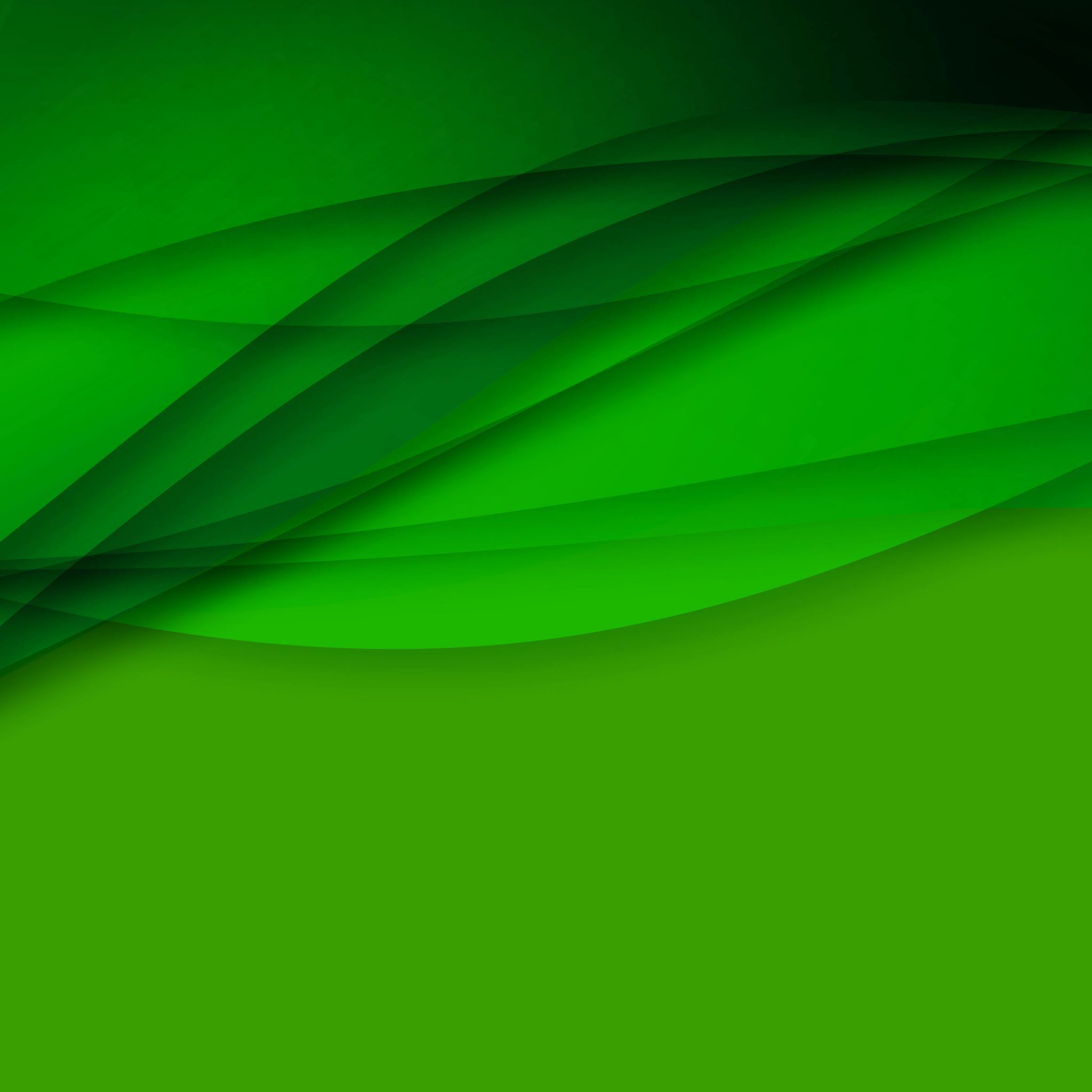 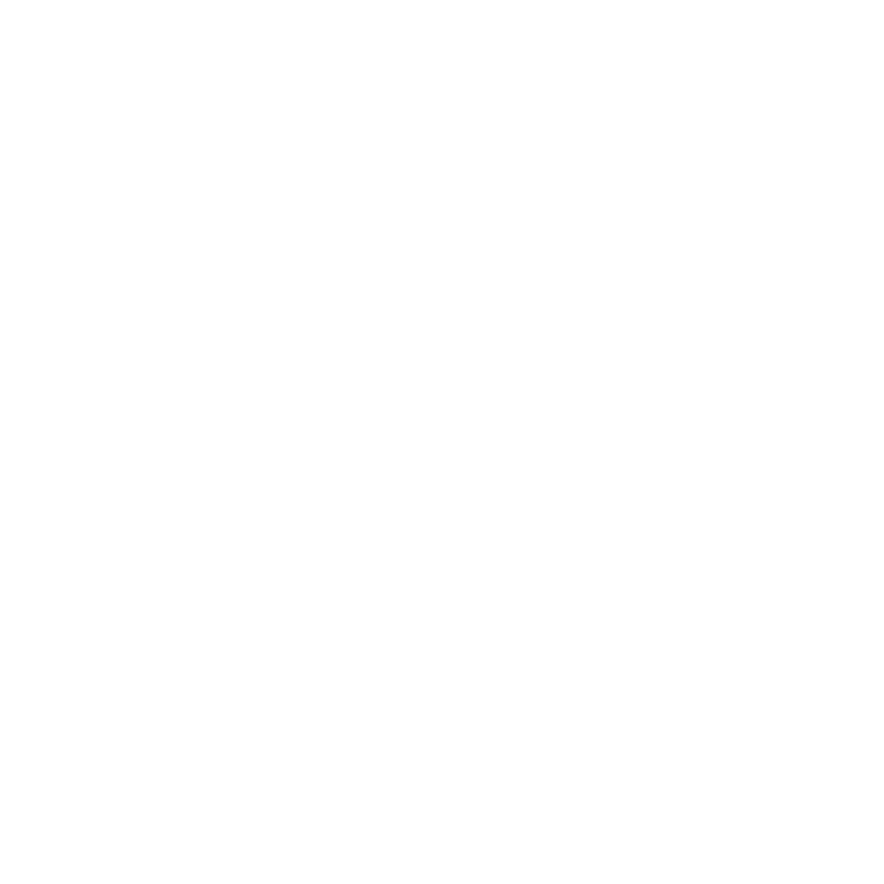 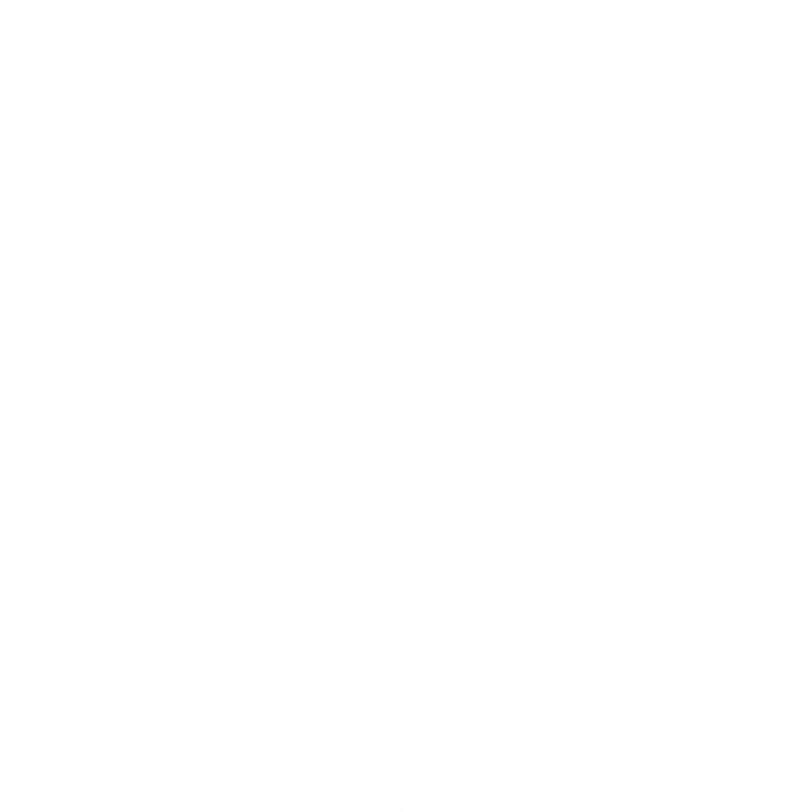 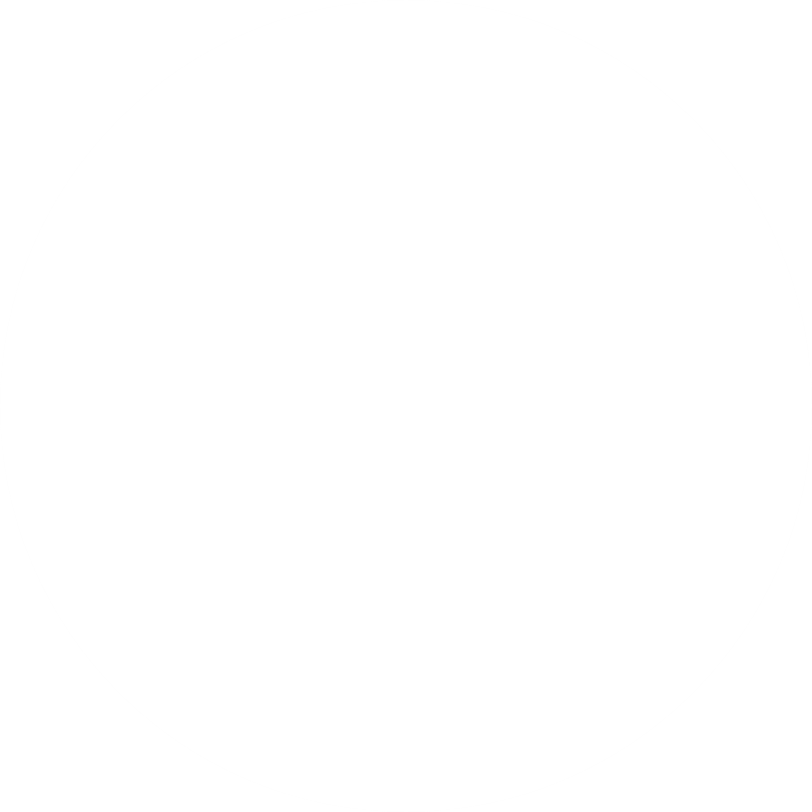 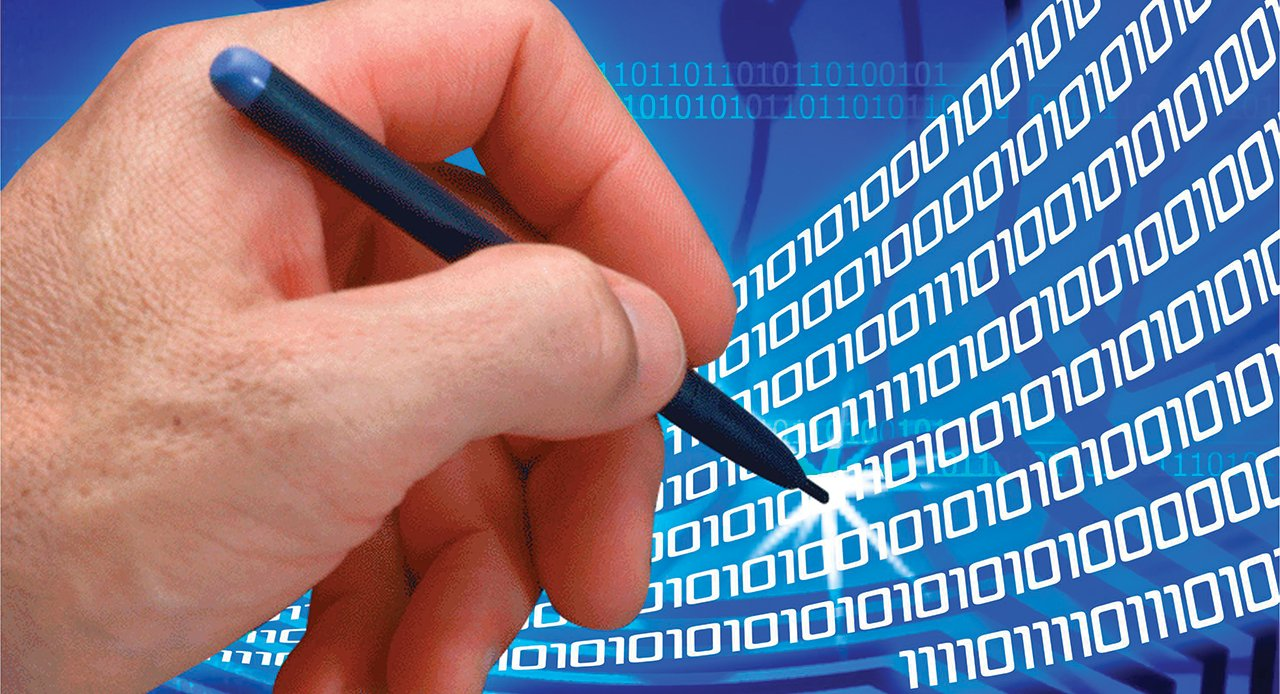 Електронний цифровий підпис (ЕЦП)  набір цифрових даних, отриманих на основі електронного документа за допомогою алгоритмів криптографічного перетворення з використанням закритого ключа користувача. ЕЦП являє собою цифровий відбиток певного документа, який, з одного боку, дозволяє переконатися у відсутності спотворень в оригінальному документі, а з іншого,  однозначно встановити відповідність цифрового підпису певному відкритому сертифікату. Завдяки цим своїм властивостям ЕЦП застосовується для заміни рукописного підпису в системах електронної звітності.
Кваліфіковані надавачі електронних довірчих послуг
Основні тези закону про електронний цифровий підпис
Електронний цифровий підпис (ЕЦП) – це вид електронного підпису, отриманого за результатом криптографічного  перетворення набору електронних даних, який додається до цього набору або логічно з ним поєднується:

ЕЦП виконує такі функції:

1. Ідентифікація підписувача -  засвідчує, що підписаний документ надходить від особи, яка його підписала;
2. Підтвердження цілісності даних в електронній формі -  є гарантією того, що підписаний документ не зазнав модифікації з боку третіх осіб;
3. Правові наслідки -  позбавляє особу, яка підписала документ, можливості відмовитися від зобов’язань, викладених у підписаному документі.
Увага! ЕЦП не робить документ конфіденційним!
Суб'єкти електронного документообігу із застосуванням ЕЦП
Центр сертифікації ключів (ЦСК)
Користувач
Підписувач
надає послуги обслуговування процесу електронного цифрового підпису
перевіряє електронний цифровий підпис
володіє особистим ключем (доступним тільки йому)
Щоб стати суб'єктом електронного документообігу в Україні необхідно:
Укласти договір про надання послуг електронного цифрового підпису (за умови відсутності) з відповідним акредитованим центром сертифікації ключів (АЦСК).

2. Отримати пару ключів для забезпечення підписання власних ЕД та здійснення криптографічного шифрування ЕД.

3. Інсталювати відповідне програмне забезпечення, що забезпечує  підготовку даних для виконання алгоритмів ЕЦП.
 
4. Встановити кореспондентські відносини з метою обміну 
	сертифікатами відкритих ключів шифрування (відкритими ключами), що надає можливість у подальшому здійснювати обмін електронними повідомленнями у шифрованому вигляді.
Використання алгоритмів асиметричного шифрування при реалізації електронного цифрового підпису
МЕТОД КРИПТОГРАФІЇ НА ОСНОВІ УНІКАЛЬНОЇ ЗВ’ЯЗАНОЇ ПАРИ КЛЮЧІВ
Відкритий ключ перевіряє підпис
Приватний (закритий) ключ створює підпис
Приватний (особистий, таємний) ключ -  параметр криптографічного алгоритму формування електронного цифрового  підпису, доступний тільки підписувачу;  
Відкритий ключ – параметр криптографічного алгоритму перевірки  електронного цифрового  підпису,  доступний всім суб'єктам відносин у сфері використання ЕЦП (публікується в загальному доступі);
Електронний документ з ЕЦП може бути перевірений будь-яким контрагентом, що має відкритий ключ відправника. ЕЦП не захищає документ від прочитання сторонніми особами.
Для забезпечення конфіденційності документа використовується шифрування.
Етапи роботи з електронним документом на який накладається ЕЦП
Створення документу автором
Підписання документу закритим ключем автора
Шифрування документу відкритим ключем отримувача
Захист від несанкціонованого перегляду
Транспортування документу від автора до отримувача
Електронний цифровий підпис
Дешифрування документу закритим ключем отримувача
Перевірка ЕЦП автора за допомогою його відкритого ключа
Використання документу
Правила використання особистого ключа ЕЦП
Підписувач несе відповідальність за зберігання особистого ключа
Використання особистого ключа підписувачем здійснюється на умовах конфіденційності. Підписувач зобов'язаний зберігати свій ключ у таємниці та не допускати використання особистого ключа іншими особами.
Копіювання особистих ключів та/або передача їх іншим особам забороняється
У приміщені де знаходяться або до якого мають доступ інші особи, забороняється залишення носія з особистим ключем або працюючої програми ЕЦП з введеним особистим ключем у відсутності підписувача
При застосуванні ЕЦП підписувач зобов'язаний: не використовувати особистий ключ у разі його компрометації.
Компрометація ЕЦП при застосуванні
 систем електронного банкінгу
“Звичаєві”  форми роботи з ЕЦП при використанні електронних систем. Компрометація ЕЦП під час роботи з системою “Клієнт-банк”
Судова практика стосовно несанкціонованого використання ЕЦП в системі електронного банкінгу
Юридична колізія використання ЕЦП при підписанні банківських документів. Постанова НБУ  від 12.11.2003 №492
Легітимний варіант використання ЕЦП (особиста участь керівництва , надання повноважень оператору)
Основні недоліки існуючих механізмів ЕЦП 
та електронного документообігу
Неврегульовані питання надання електронних документів контролюючим органам при перевірці а також судам
Відсутність спільних форматів ЕЦП різних сертифікаційних центрів
Інтерфейсна недосконалість діючих програмних продуктів
Приклад побудови маршруту послідовного накладання електронних підписів на платіжне доручення
Вивантаження в клієнт-банк оператором
Банківська виписка
Керівник фінансової служби
Керівник центру відповідальності
Електронна звітність
Бухгалтер
Ініціатор
Приклад збереження історії накладення електронних підписів зі збереженням відмітки часу
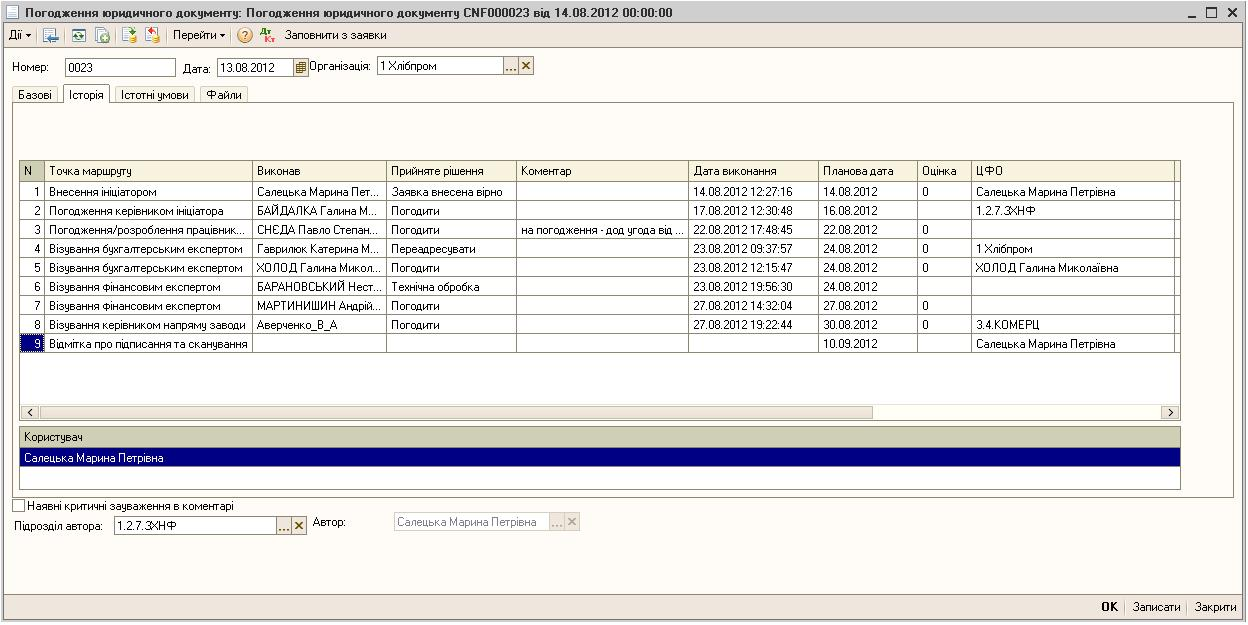 Приклад інтерфейсу накладання електронного підпису
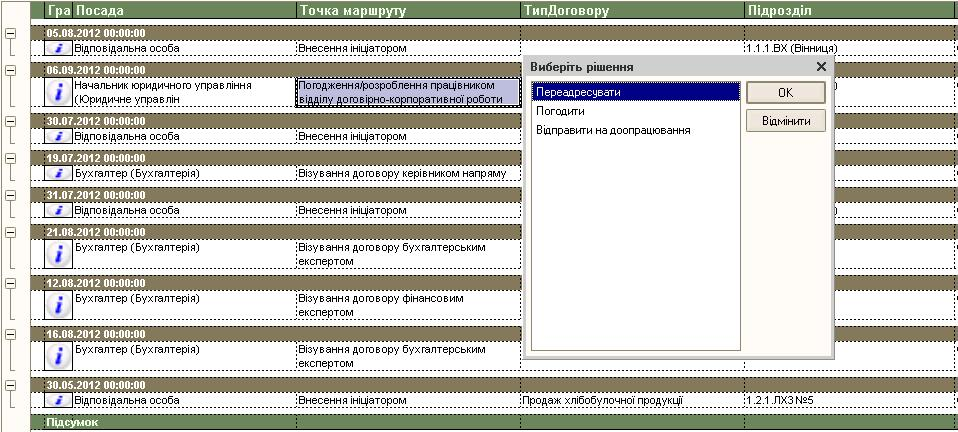 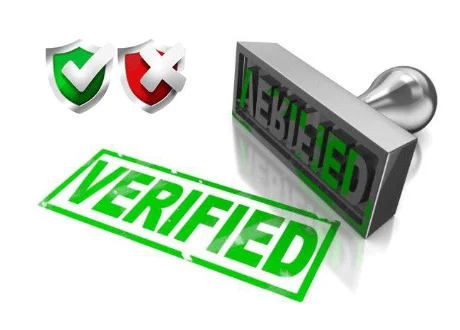 Валідація підпису (signature validation) – процес верифікації та підтвердження того, що підпис валідний
Для того, щоб завершити валідацію одного з класів підписів, застосовуються кілька складових частин валідації (формат підпису, валідність сертифікату підписування, криптографічна верифікація тощо). Позначення стану кожної окремої складової частини валідації може бути одним з наступних: PASSED, FAILED або INDETERMINATE.
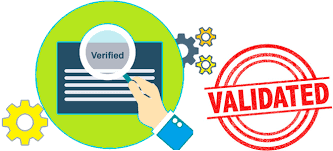 TOTAL-PASSED – криптографічні перевірки підпису (включаючи перевірки гешей окремих об'єктів даних, які було підписано непрямим чином), а також всі перевірки, передбачені політикою валідації підпису, здійснено успішно.
Стан повної валідації одного з класів підпису в контексті визначеної політики валідації підпису має бути таким:
TOTAL-FAILED – криптографічні перевірки підпису не вдалися (включно з перевірками гешей окремих об'єктів даних, підписаних непрямим чином), або доведено, що генерація підпису відбувалася після анулювання сертифіката підписання або тому, що підпис не відповідає одному з базових стандартів у тій мірі, в якій складова частина криптографічної верифікації не може обробити його.
INDETERMINATE – результати проведених перевірок не дозволяють встановити, що підпис TOTAL-PASSED або TOTAL-FAILED.
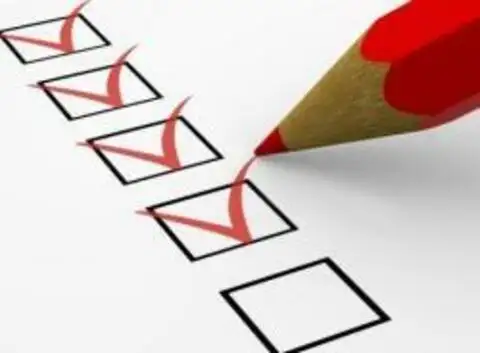 Криптографія — це сукупність методів перетворення даних, спрямованих на приховання їх інформаційного змісту.
Основні методи криптографічного захисту інформації можуть бути класифіковані різним чином, але найчастіше їх розподіляють в залежності від способу використання та за типом ключа:
Алгоритми шифрування, що називаються симетричними базуються на принципі того, що і відправники, і одержувачі користуються однаковим ключем. Таємний ключ повинен триматися в секреті і передаватись так, щоб запобігти його перехоплення. В разі якщо таємний ключ захищений, при розшифруванні повідомлення автоматично автентифікація відправника, тому що саме він є власником ключа, за яким можливо зашифрувати інформацію і саме отримувач має ключ, за допомогою якого можна дешифрувати повідомлення.
Основною перевагою шифрування з публічним ключем є простий механізм передачі ключів. При з’єднанні каналом зв'язку передається лише відкритий ключ. Це дозволяє використовувати звичайний канал для цього і виключає потребу спеціального каналу безпеки для пересилання ключа.
Алгоритми шифрування, які називають асиметричними (або шифрування з публічним ключем), відмінно від асиметричних схем, використовують два ключі - секретний ключ (secret key или private key) і відкритий ключ (public key), створені таким чином, що їх послідовне застосування до інформаційного об’єкту не змінює цей об’єкт. Ці ключі різні і не можуть бути отримані один від одного, не дивлячись на те, що вони згенеровані разом. Для зашифрування використовується лише відкритий ключ, для декодування використовується тільки секретний ключ.
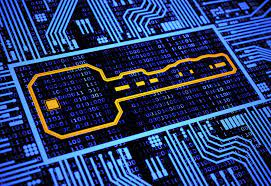 Документи, що підписуються мають різну, часто велику, довжину. Саме тому в випадку застосування з ЕЦП зручно використовувати документ не в початковому вигляді, а тільки його хеш. Хеш – це результат роботи хешфункцій або функцій згортання. Обрахування хеша використовує саме криптографічні хеш-функції для забезпечення виявлення змін документів були під час перевірки підпису. Хеш-функції не є частиною алгоритму ЕЦП. Тому може бути використана будь-яка або не використовуватись взагалі.
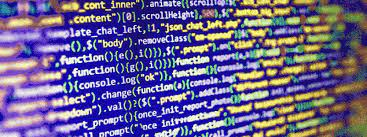 Електронний підпис 2022 має два різновиди:
Різниця між удосконаленим ЕП та КЕП – у ступені захисту та довіри до особистого ключа електронного підпису. 
Так, у КЕП ключ розміщується на захищеному засобі (носії) (пп. «17» ч. 1 ст. 1 Закону України №2155, пп. «12» ч.2 ст. 23 Закону України №2155). 
При застосуванні перевіряються обидва ЕП, але при застосуванні КЕП, окрім перевірки цілісності коду ЕП, перевіряється ще й чи дійсно ключ розташований на такому кваліфікованому засобі, наприклад флешці-токені. 
Якщо він розташований на іншому засобі, наприклад у результаті копіювання з оригінального кваліфікованого носія ЕП, — система має повідомити, що немає відомостей про те, що особистий ключ зберігається в засобі кваліфікованого ЕП.
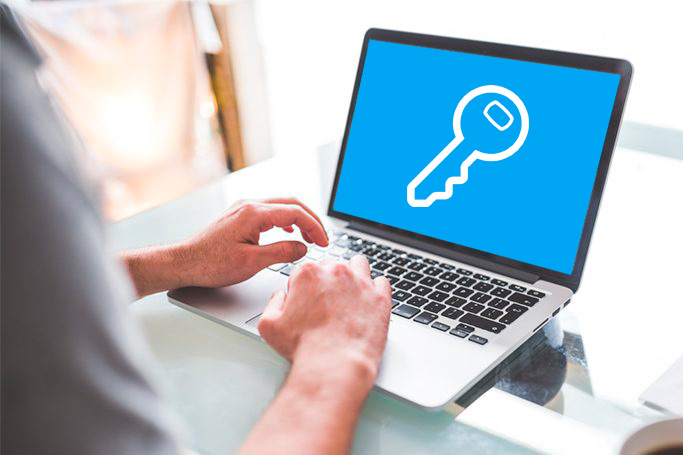